VLDB 2011
On Link-based Similarity Join
Presenter: Reynold Cheng
Department of Computer Science
The University of Hong Kong
ckcheng@cs.hku.hk
A joint work with:
Liwen Sun, Xiang Li, David Cheung (University of Hong Kong)
Jiawei Han (University of Illinois Urbana Champaign)
Graph applications
2
Social networks
Bibliographic networks
Coauthor/citation relationships
Biological databases
Protein-protein interaction
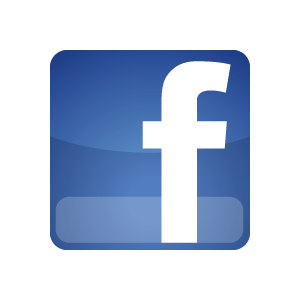 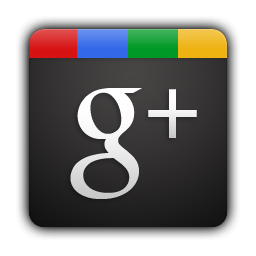 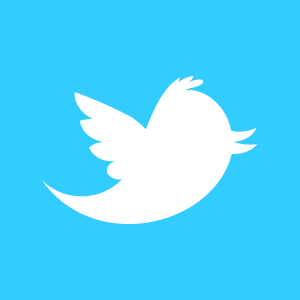 link prediction, recommendation,
spam detection,...
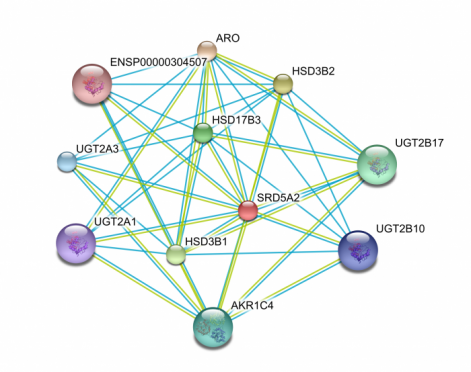 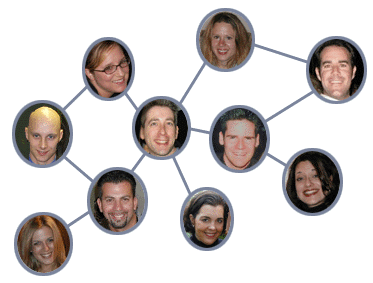 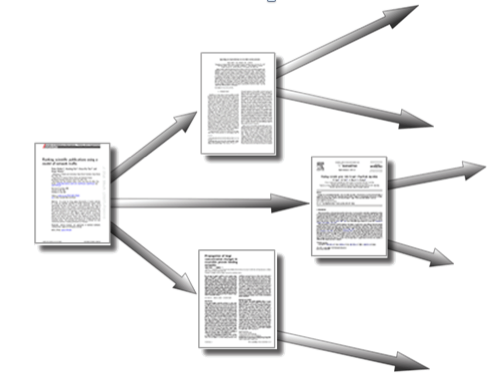 L. Sun, R. Cheng, X. Li, D. Cheung, J. Han
Link Similarity Join
Link-based Similarity (LS)
3
Similarity between a node pair based on links
Personalized PageRank
[Widom, WWW’03][Fogara, Inter. Math’05]
SimRank
[Lizorkin, VLDBJ’10] [Li, SDM’10]
Discounted Hitting Times
[Sarkar, KDD’10]
L. Sun, R. Cheng, X. Li, D. Cheung, J. Han
Link Similarity Join
Similarity Join
4
Similarity join: discovers relationship between two sets of objects based on some similarity function 
Extensively studied in:
high dim. data [Boehm, SIGMOD’01] [Dittrich, KDD’01] 
sets/strings [Arasu, VLDB’06] [Xiao,  WWW’08] 
Similarity join for graphs: use shortest-path distance for road network and graph pattern matching [Sankaranarayanan, GIS’06; Zou, VLDB’09]
L. Sun, R. Cheng, X. Li, D. Cheung, J. Han
Link Similarity Join
Link-based Similarity Join (LS-Join)
5
LS-Join: Given two subsets of nodes P and Q in a graph and a LS measure S, return k pairs of nodes, with the highest values of S.
L. Sun, R. Cheng, X. Li, D. Cheung, J. Han
Link Similarity Join
LS-Join and Promotion Strategies
6
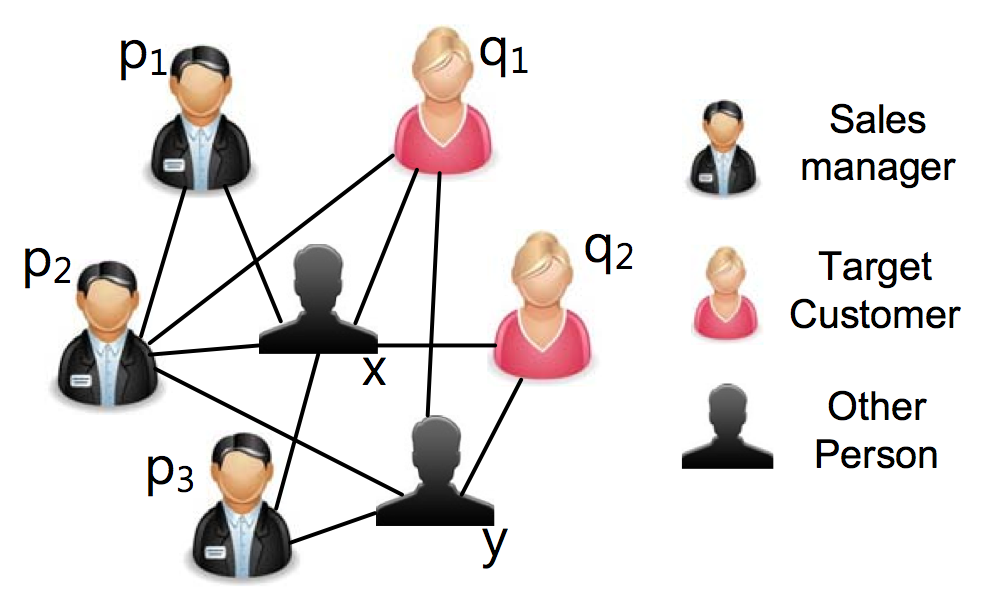 Find the top-k closest (Sales, Customer) from a social network, using PageRank
In a citation network, find top-k similar pairs of papers from the  DB and AI communities
Top-1 LS-Join on Sales, Customer
L. Sun, R. Cheng, X. Li, D. Cheung, J. Han
Link Similarity Join
[Speaker Notes: Strong connection between p2 and q1 -- they not only know each other, but also have two common friends: x, y.]
More about LS measures
7
A LS measure often involves random walk
Let          be a probabilistic measure between u and v   
Personalized PageRank (PPR)
          : prob. a surfer from u visits v at i-th step
SimRank (SR)
           : prob. 2 surfers from u and v first meet at i-th step
Discounted Hitting Time (DHT)
           : prob. a surfer from u first visits v at i-th step
           can be expensive to compute
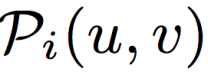 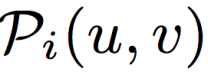 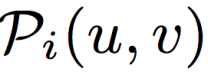 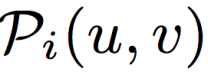 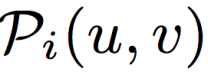 L. Sun, R. Cheng, X. Li, D. Cheung, J. Han
Link Similarity Join
Challenge of Evaluating LS-Join
8
Let S(u,v) be the similarity between u and v based on a LS measure
A simple algorithm:
For each node pair          and         , compute S(p, q)
Return the k pairs with the highest S(p,q)
Drawback:
S(p,q) is expensive to compute
S(p,q) of a non-answer pair is also evaluated
Can we have a better solution?
L. Sun, R. Cheng, X. Li, D. Cheung, J. Han
Link Similarity Join
LS-Join Algorithms
9
Iterative Deepening Join (IDJ)
An algorithm for computing any given LS measure
Customization of IDJ for:
Personalized PageRank (PPR)
SimRank (SR)
L. Sun, R. Cheng, X. Li, D. Cheung, J. Han
Link Similarity Join
e-function: A general form of S(u,v)
depth
10
S(u,v) has a general form called e-function
where


a, b: real-valued constants; a>0
    : decay factor; 0 <   <1 
          : prob. measure
e.g., for PPR: 
          :  prob. a surfer from u visits v at i-th step
a = 1-   ; b = 0
Practically, we approximate S(u,v) by some d
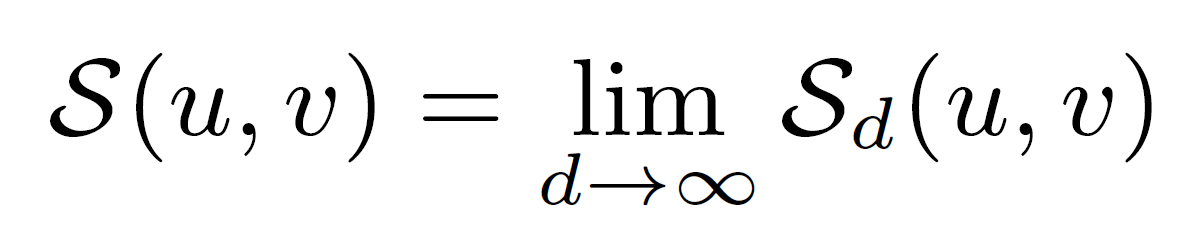 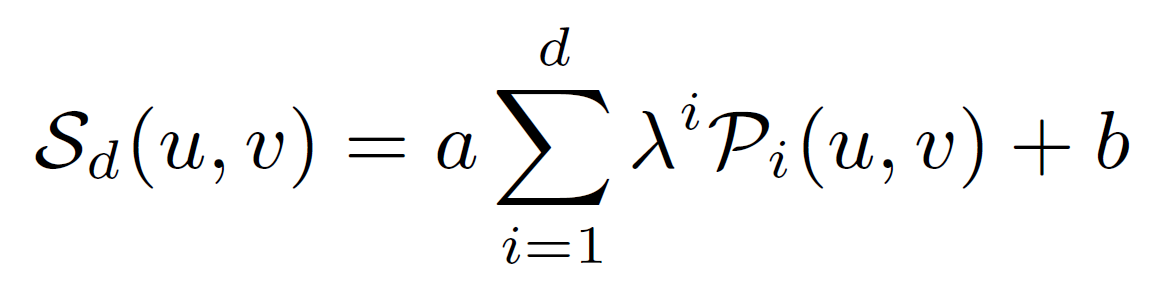 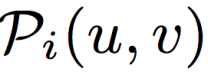 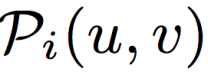 Link Similarity Join
[Speaker Notes: Mention ed-function???]
Properties of e-function
11
where
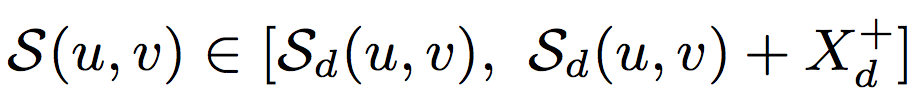 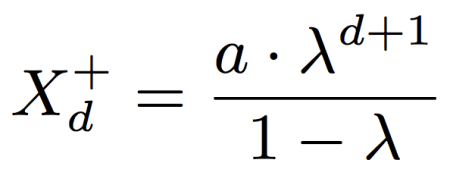 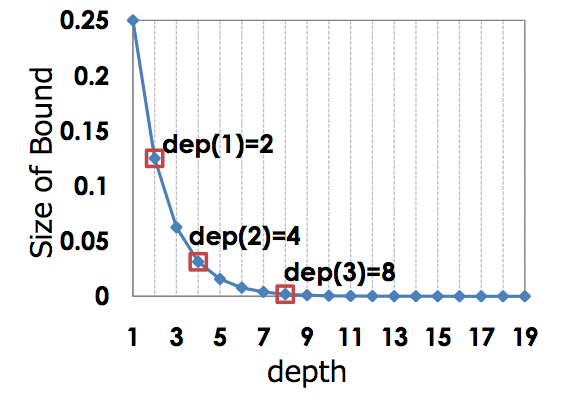 Observations
This bound decreases exponentially with d
At small d, Sd(u,v) is cheap to compute; it only needs short random walks
L. Sun, R. Cheng, X. Li, D. Cheung, J. Han
Link Similarity Join
Iterative Deepening Join (IDJ)
12
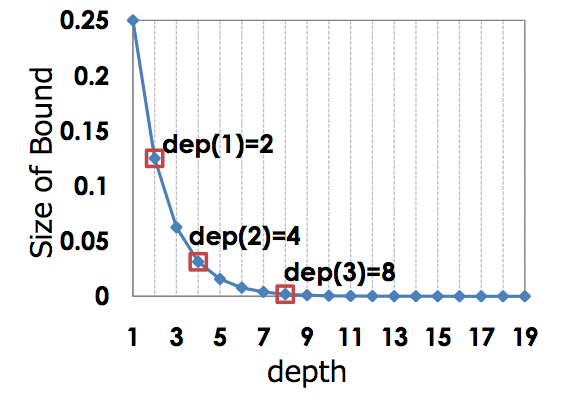 At iteration i, compute the bound of S(u,v), where d=2i
As d increases, the bound shrinks and converges to S(u,v)
Compute the bound more frequently at small depths
Higher pruning power
The bound is cheaper to compute
Conversely, spend less effort for large d
IDJ Example: find the top-1 pair
13
Iteration 1: d = 2.
Compute S2: Perform 2 steps of random walks
graph space
Prune nodes using bounds
L. Sun, R. Cheng, X. Li, D. Cheung, J. Han
Link Similarity Join
IDJ Example: find the top-1 pair
14
Iteration 2: d = 4.
Compute S4:
Perform 4 steps of random walks
graph space
Prune nodes using bounds
L. Sun, R. Cheng, X. Li, D. Cheung, J. Han
Link Similarity Join
IDJ Example: find the top-1 pair
15
Compute S8:
Perform 8 steps of random walks
Iteration 3: d = 8.
graph space
Compute actual score S; 
Return top-1 pair
L. Sun, R. Cheng, X. Li, D. Cheung, J. Han
Link Similarity Join
Remarks on IDJ
16
IDJ is inspired by the Iterative Deepening Depth-First Search
Search a small scope at early iterations for efficient pruning
Exponentially expand the search scope
Space efficient
only store the states of one random surfer at a time
Use a small heap to track the top-k candidate pairs
IDJ computes many Sd(u,v)’s, which is expensive when d is large.  
Can we achieve better pruning for PPR and SR?
L. Sun, R. Cheng, X. Li, D. Cheung, J. Han
Link Similarity Join
[Speaker Notes: the classical state-space search strategy:]
Customization for PPR
17
Personalized PageRank


Vi(p,q): prob. a random surfer from p visits q at the i-th step.
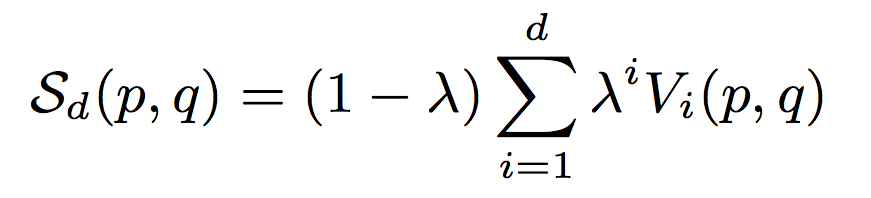 L. Sun, R. Cheng, X. Li, D. Cheung, J. Han
Link Similarity Join
Customization for PPR
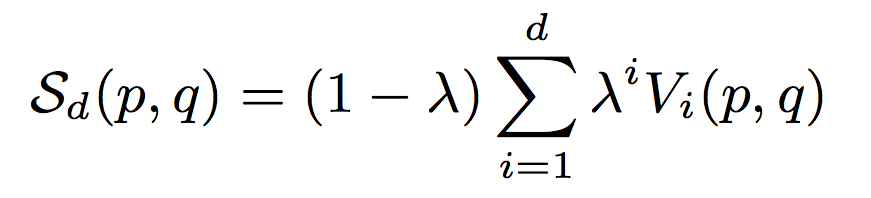 18
Upper-Bound for PPR
Vi(p,Q): prob. a random surfer from p visits any node in Q at the i-th step.
Vi(p,q) ≤ Vi(p,Q), since         .
Replace Vi(p,q) with Vi(p,Q) and obtain an upper-bound of Sd(p,q).
How to obtain Vi(p, Q) efficiently? 
Take nodes in Q as start points, and perform backward random walks
L. Sun, R. Cheng, X. Li, D. Cheung, J. Han
Link Similarity Join
Example: Compute V2(p, Q)
19
Normal (forward) random walk
P
Q
1/10
1/2
1/5
1/2
1/2
1/5
1/5
1/5
1/5
1/10
V2(     , Q ) = 1/10 + 1/10 = 1/5
Example: Compute V2(p, Q)
20
Normal (forward) random walk
P
Q
1/5
1/5
1
1/5
1/5
1
1/5
1/5
1/5
V2(     , Q ) = 1/10 + 1/10 = 1/5
V2(     , Q ) = 1/5 + 1/5 = 2/5
Example: Compute V2(p, Q)
21
Normal (forward) random walk
backward random walk
P
Q
P
Q
1/5
1/5
2/5
1/2
1/5
1
1/5
2/5
V2(     , Q ) = 1/10 + 1/10 = 1/5
Benefit  
Compute V2(p, Q) for all p in P by 
ONE ROUND of random walks
– O(|P|) improvement!
V2(     , Q ) = 1/5 + 1/5 = 2/5
Customization for SR (Sketch)
22
SR is more difficult to handle than PPR
SR involves computing prob. that two random surfers first meet at the i-th iteration
Computing Pi(p,q) and Sd(u,v) can be very costly
Idea: prune node pairs without evaluating Pi.
Pr(“first meet”) ≤ Pr(“meet”)
Pr(“meet”) is much cheaper to derive
Further speed up by backward random walk
L. Sun, R. Cheng, X. Li, D. Cheung, J. Han
Link Similarity Join
Experiments
23
Data set
Yeast: protein-protein interaction graph
Coauthor: graph extracted from DBLP
Cora: citation graph



Default value
k = 50
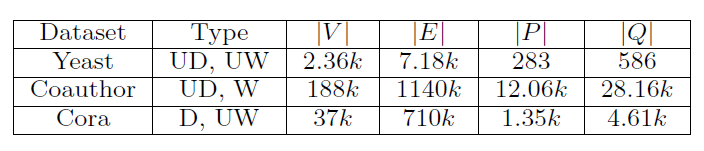 L. Sun, R. Cheng, X. Li, D. Cheung, J. Han
Link Similarity Join
PPR on Yeast
24
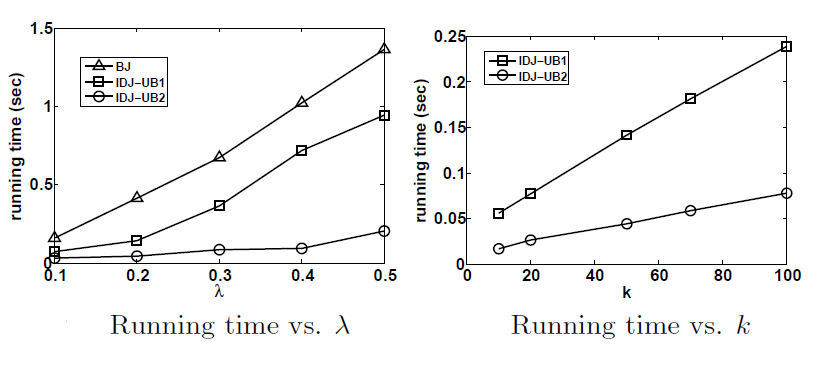 L. Sun, R. Cheng, X. Li, D. Cheung, J. Han
Link Similarity Join
PPR on Coauthor
25
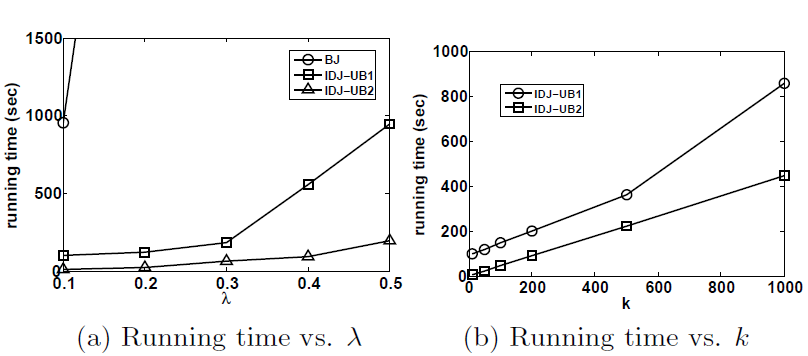 L. Sun, R. Cheng, X. Li, D. Cheung, J. Han
Link Similarity Join
Performance Analysis
26
PPR on Coauthor
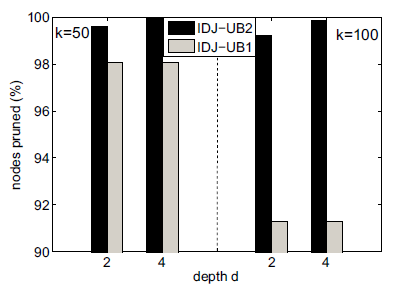 L. Sun, R. Cheng, X. Li, D. Cheung, J. Han
Link Similarity Join
SR on Cora
27
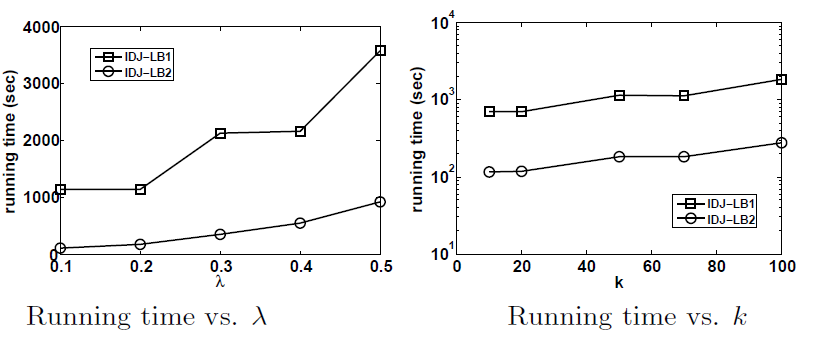 L. Sun, R. Cheng, X. Li, D. Cheung, J. Han
Link Similarity Join
Performance Analysis
28
SR on Cora
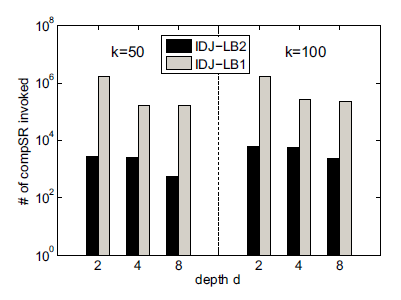 SR in Cora
L. Sun, R. Cheng, X. Li, D. Cheung, J. Han
Link Similarity Join
Conclusions
29
The LS-join is a similarity join for graph applications
The e-function captures random-walk LS measures
We develop two LS-join algorithms
IDJ for any e-function
Customized and faster algorithms for PPR and SR
L. Sun, R. Cheng, X. Li, D. Cheung, J. Han
Link Similarity Join
30
Thank you!Reynold ChengUniversity of Hong Kongckcheng@cs.hku.hkhttp://www.cs.hku.hk/~ckcheng
L. Sun, R. Cheng, X. Li, D. Cheung, J. Han
Link Similarity Join
Future Work
31
Examine other link-based similarity measures
Consider content- and link- similarity together
Develop indexes and distributed algorithms
L. Sun, R. Cheng, X. Li, D. Cheung, J. Han
Link Similarity Join
References
32
J. Sankaranarayanan et al. Distance join queries on spatial networks. In GIS, pages 211–218, 2006.
L. Zou et al. Distance-join: pattern match query in a large graph database. PVLDB, 2(1):886–897, 2009.
J. Dittrich et al. GESS: a scalable similarity-join algorithm for mining large data sets in high dimensional spaces. In KDD, pages 47–56, 2001.
A. Arasu, V. Ganti, and R. Kaushik. Efficient exact set-similarity joins. In VLDB, pages 918–929, 2006.
C. Boehm et al. Epsilon grid order: An algorithm for the similarity join on massive high-dimensional data. In SIGMOD, pages 379–388, 2001.
C. Xiao et al. Efficient similarity joins for near duplicate detection. In WWW, pages 131–140, 2008.
G. Jeh and J. Widom. Scaling personalized web search. In WWW, pages 271–279, 2003.
D. Lizorkin, P. Velikhov, M. Grinev, and D. Turdakov. Accuracy estimate and optimization techniques for simrank computation. VLDBJ, 19:45–66, 2010.
P. Li et al. Fast single-pair simrank computation. In SDM, pages 571–582, 2010.
D. Fogaras and B. R´acz. Scaling link-based similarity search. In WWW, pages 641–650, 2005.
P. Sarkar and A. Moore. Fast nearest neighbor search in disk-resident graphs. In KDD, pp. 513–522, 2010.
L. Sun, R. Cheng, X. Li, D. Cheung, J. Han
Link Similarity Join
Related works
33
Similarity Join
Finds relationship among 2 sets of objects
Set/string data
[Arasu et al. VLDB’06] [Xiao et al. WWW’08]
High dimensional database
[Boehm et al. SIGMOD’01] [Dittrich et al. KDD’01]
L. Sun, R. Cheng, X. Li, D. Cheung, J. Han
Link Similarity Join
Link-based Similarity Join (LS-Join)
34
Given two subsets of nodes P and Q in a graph and a link-based similarity measure S (e.g., SimRank), return k pairs of nodes, one from each set,  with the highest S scores.
L. Sun, R. Cheng, X. Li, D. Cheung, J. Han
Link Similarity Join
Other Applications of LS-Join
35
Citation network analysis
In the citation network, find top-k similar pairs of papers from AI & DB
Link prediction
Predict future friendships between individuals from two communities, e.g.,CS-Dept@HKU and CS-Dept@UIUC.
L. Sun, R. Cheng, X. Li, D. Cheung, J. Han
Link Similarity Join
[Speaker Notes: Useful to scientists interested in cross-disciplinary work in AI and DB]
The ed-Function
36
A unified function for a broad class of random-walk-based similarity metrics



a, b: real-valued constants, with a>0
    : decay factor; 0 <   <1 
          : a random walk based probability of the i-th step
e-Function
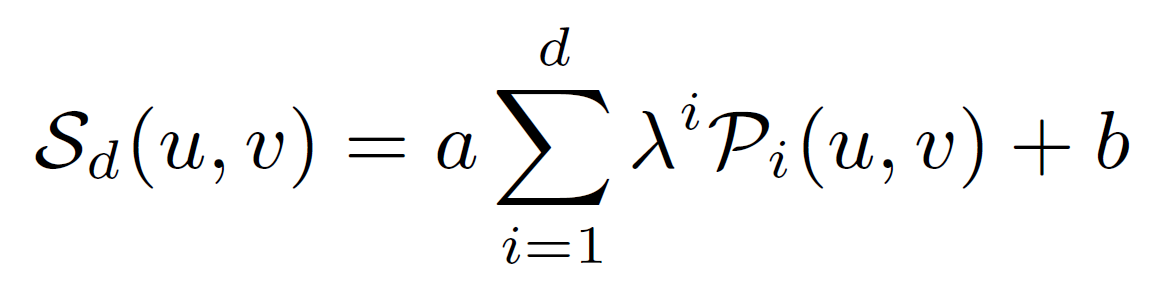 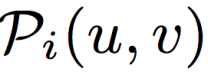 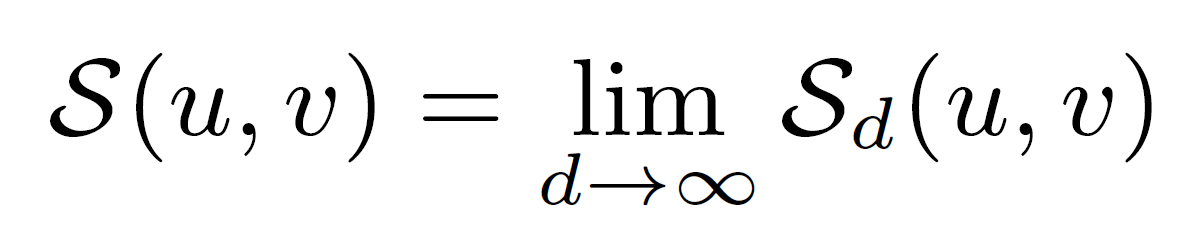 L. Sun, R. Cheng, X. Li, D. Cheung, J. Han
Link Similarity Join
Examples of e-function
37
Personalized PageRank (PPR)
           : prob. A surfer from u visits v at i-th step
a = 1-   ; b = 0
SimRank (SR)
           : prob. 2 surfers from u and v first meet at i-th step
a = 1; b = 0
Discounted Hitting Time (DHT)
           : prob. a surfer from u first visits v at i-th step
a = 1; b = 1
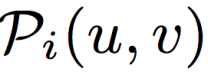 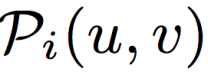 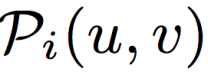 L. Sun, R. Cheng, X. Li, D. Cheung, J. Han
Link Similarity Join
Remarks
38
IDJ is inspired by the classical search strategy: Iterative Deepening Depth-First Search
Only search a small scope at early iterations
Prune nodes quickly
Exponentially expand the search scope
The bounds are refined and more nodes can be pruned
Space efficient
only store the states of one random surfer at a time
Use a small heap to track the top-k candidate pairs
L. Sun, R. Cheng, X. Li, D. Cheung, J. Han
Link Similarity Join
Customization for SimRank (SR)
39
SimRank


Fi(p,q): the probability that two random surfers first meet at the i-th step.
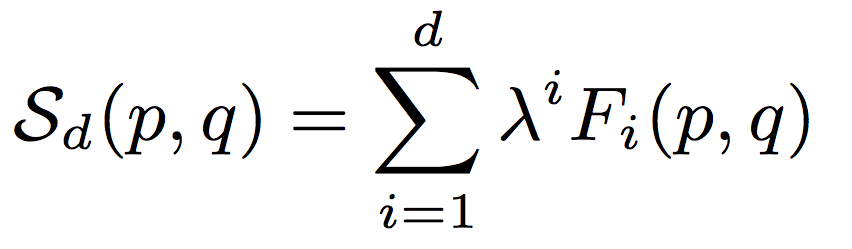 L. Sun, R. Cheng, X. Li, D. Cheung, J. Han
Link Similarity Join
Customization for SR
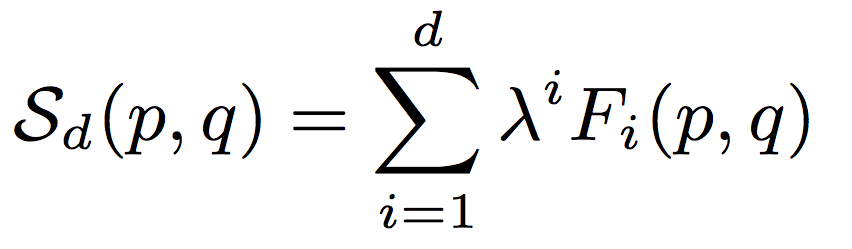 40
SR is more difficult to handle than PPR
SR involves two random surfers.
Computing Fi(p,q) is even more costly!
We try to prune node pairs without evaluating Fi.
Upper bound
Idea: Pr(“first meet”) <= Pr(“meet”)
And Pr(“meet”) can be much cheaper to derive
Further speed up…
Using backward random walk!
L. Sun, R. Cheng, X. Li, D. Cheung, J. Han
Link Similarity Join